Verbs
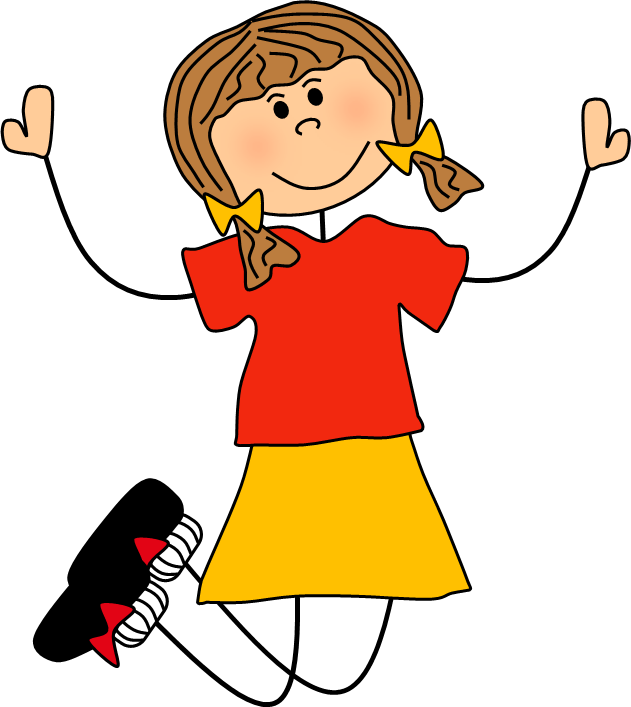 jump
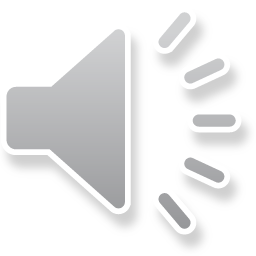 What are we learning?
Today we are going to learn about verbs. Verbs are doing words. They tell us what someone or something is doing.
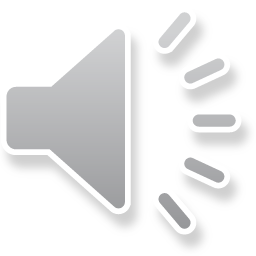 What is a verb?
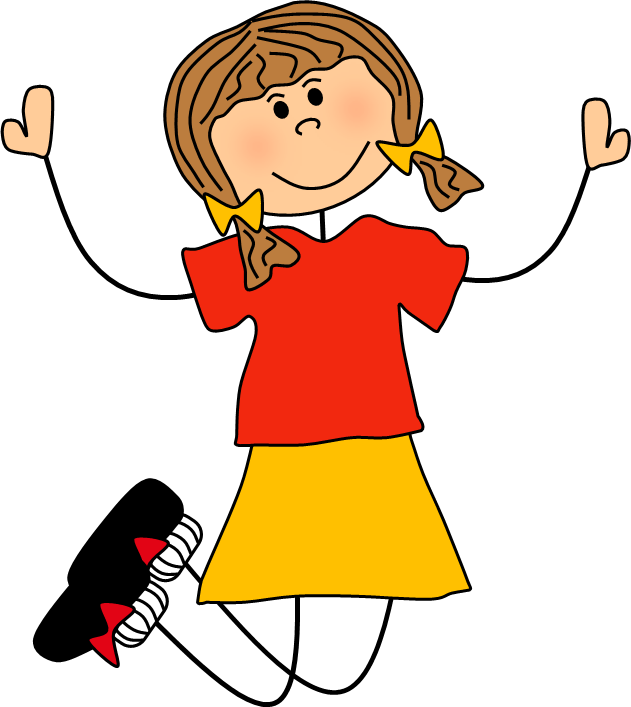 A verb is an action word. It tells us what someone or something is doing…
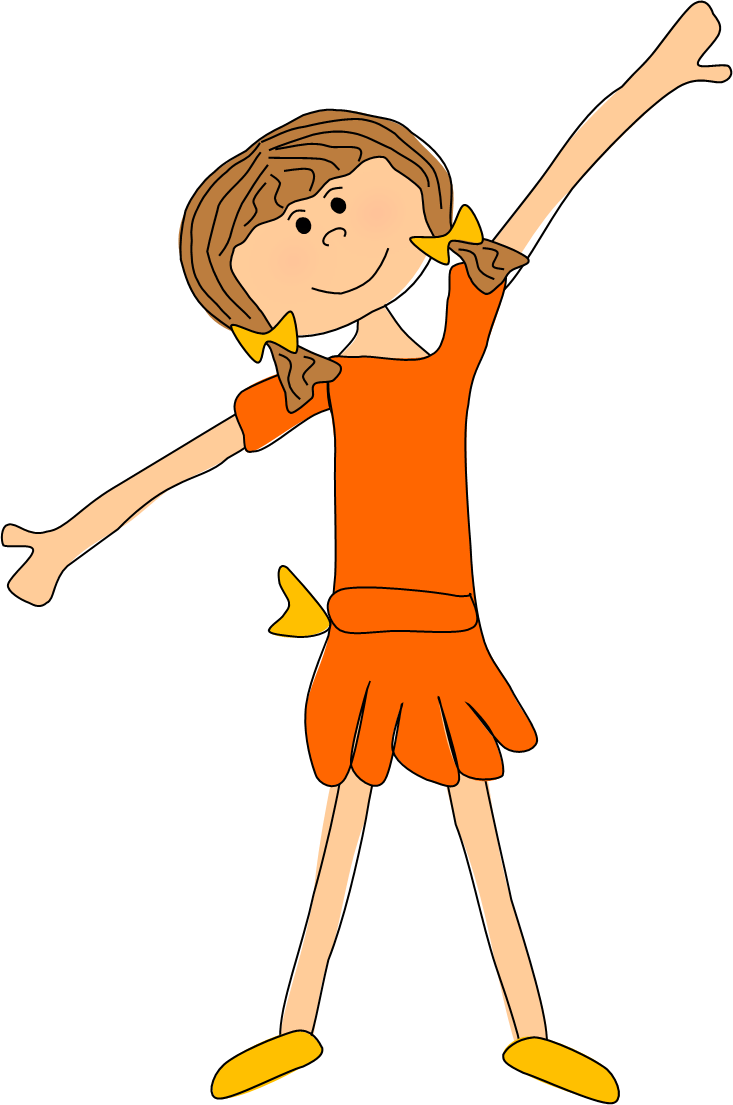 Alex dances well.
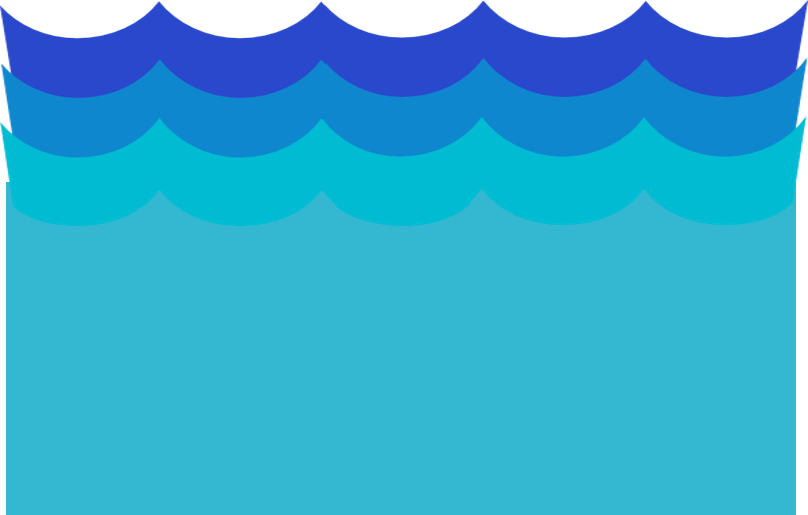 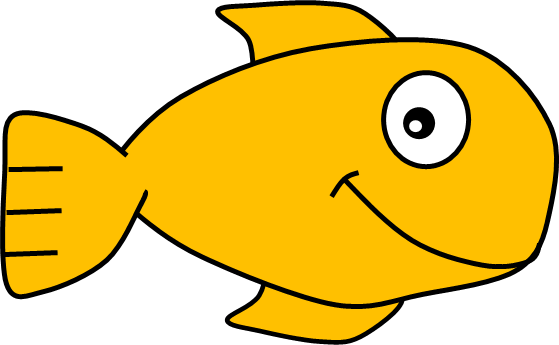 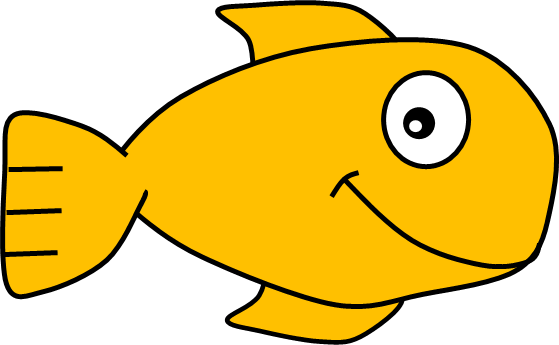 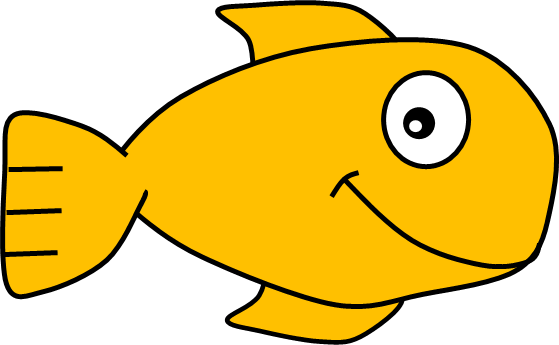 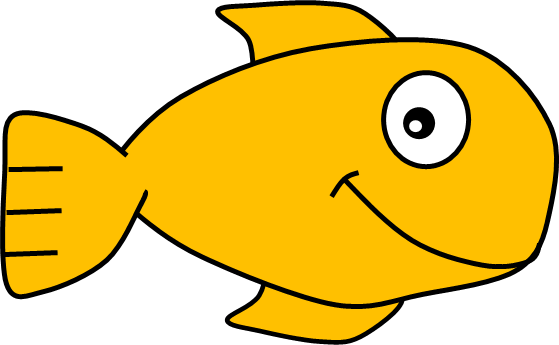 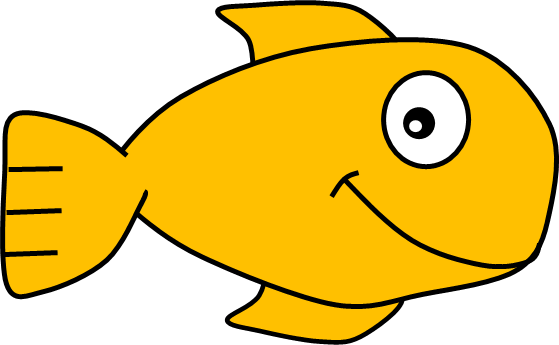 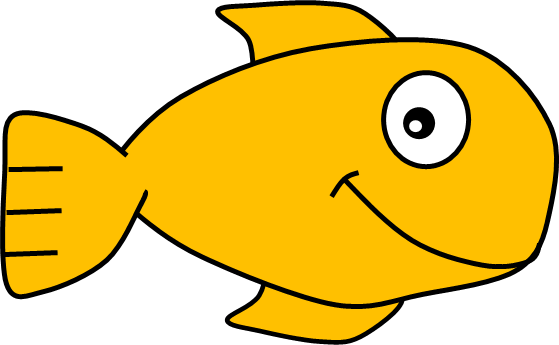 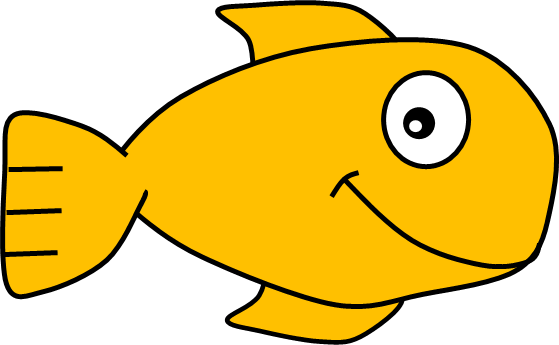 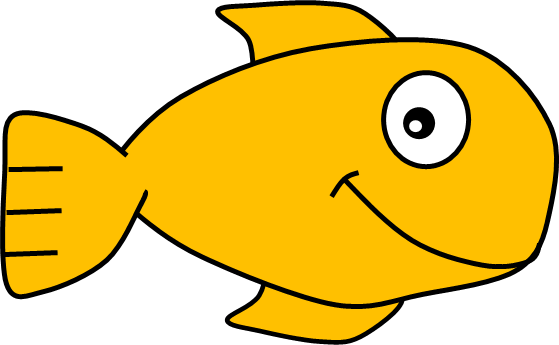 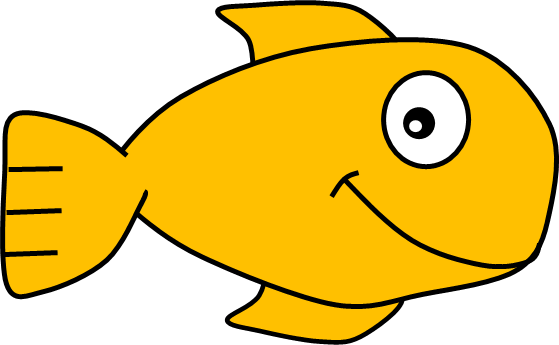 The fish swim in the sea.
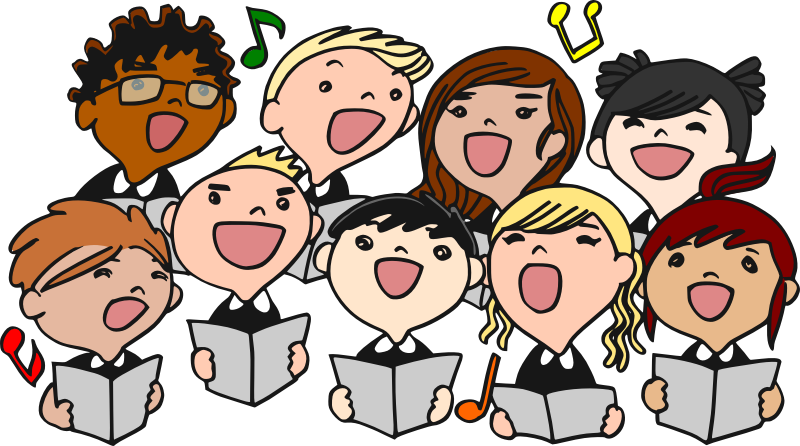 The choir sing beautifully.
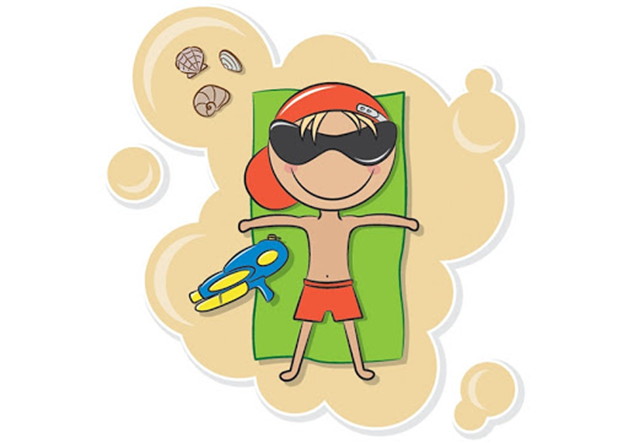 I relaxed on the beach.
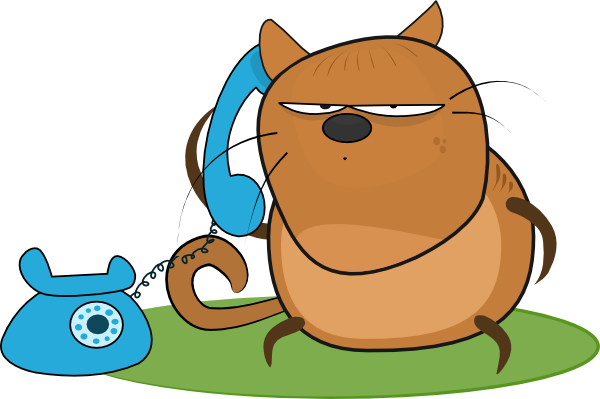 Joe is chatting on the phone.
Can you think of any other verbs? Move around your house and see how many verbs you perform.
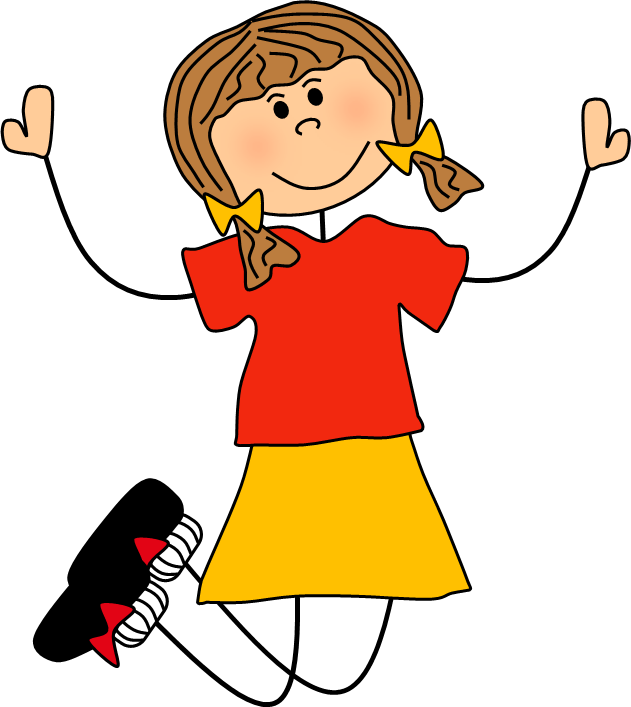 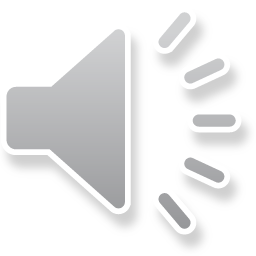 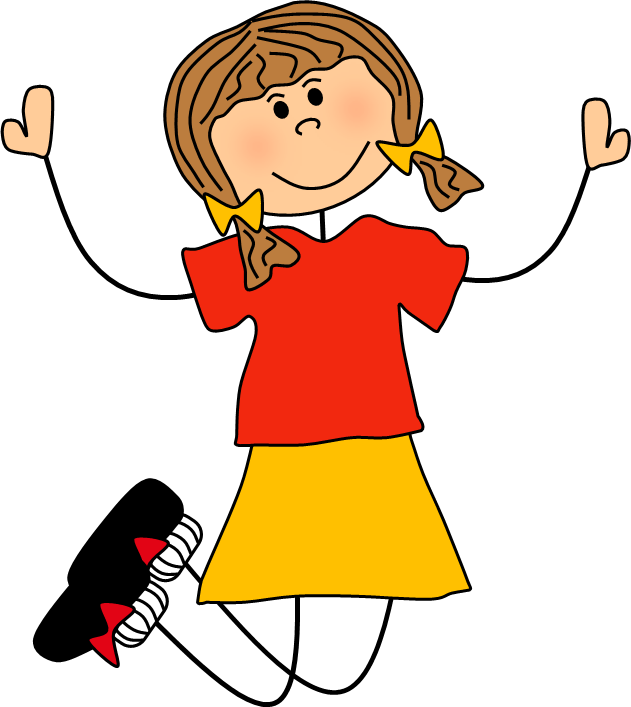 Below are some of the things we can do. They are all verbs.
sleep
think
jump
argue
smile
play
skip
shout
swim
worry
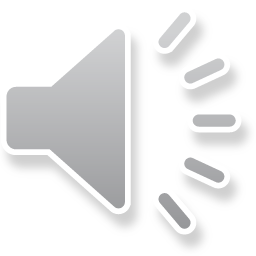 Sort the words on the following slide into verbs and not verbs. Click on each word to send it to the correct place in the table.
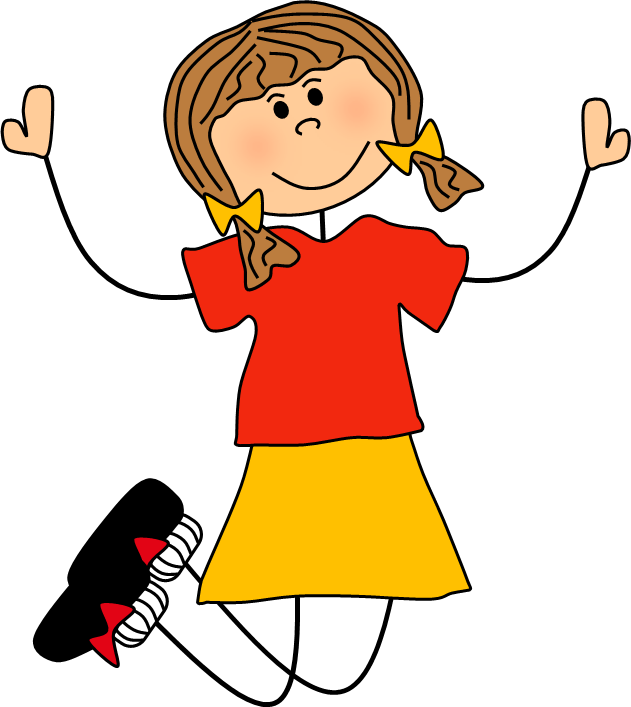 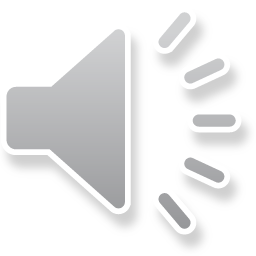 Verbs
Not Verbs
dinosaur
exercise
impossible
joke
whisper
beautiful
food
argue
strong
more
wander
laugh
goal
frighten
bake
guitar
scream
The verb is the most important word in a sentence. It tell us what is being done in the sentence…
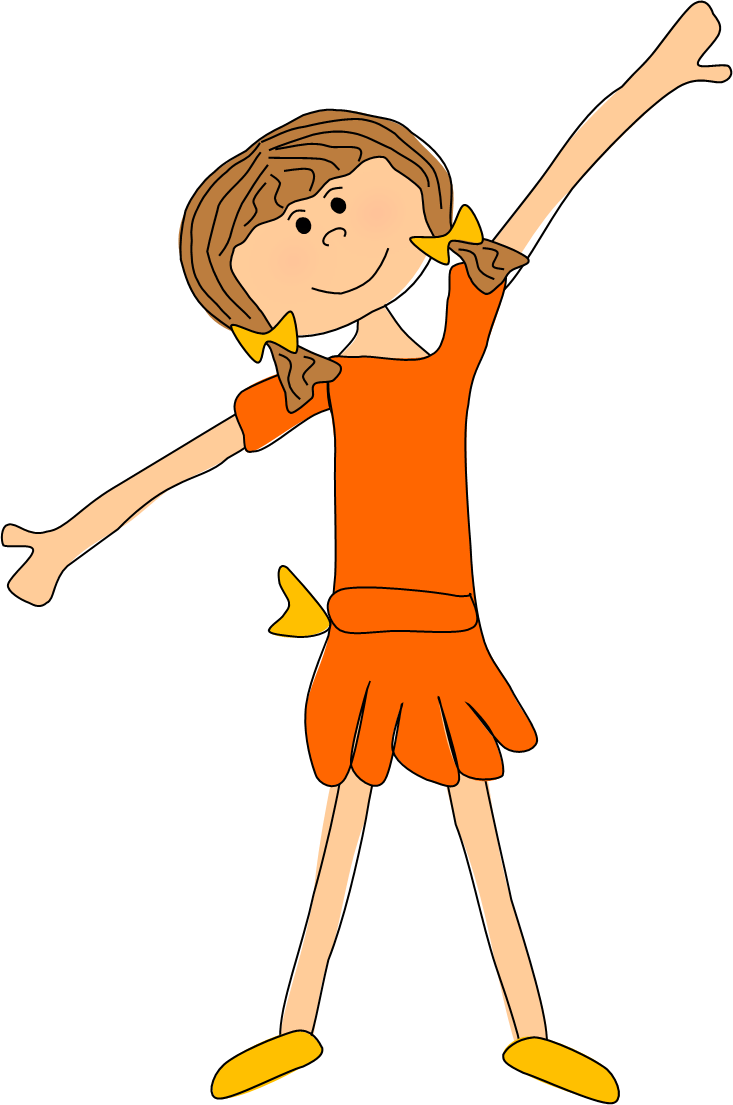 Alex is dancing.
The verb ‘dancing’ tells the reader what the subject of the sentence (Alex) is doing.
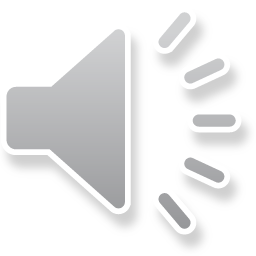 Try the work in your learning pack using what you have learnt in this PowerPoint.
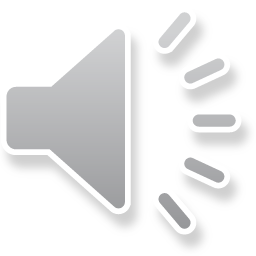 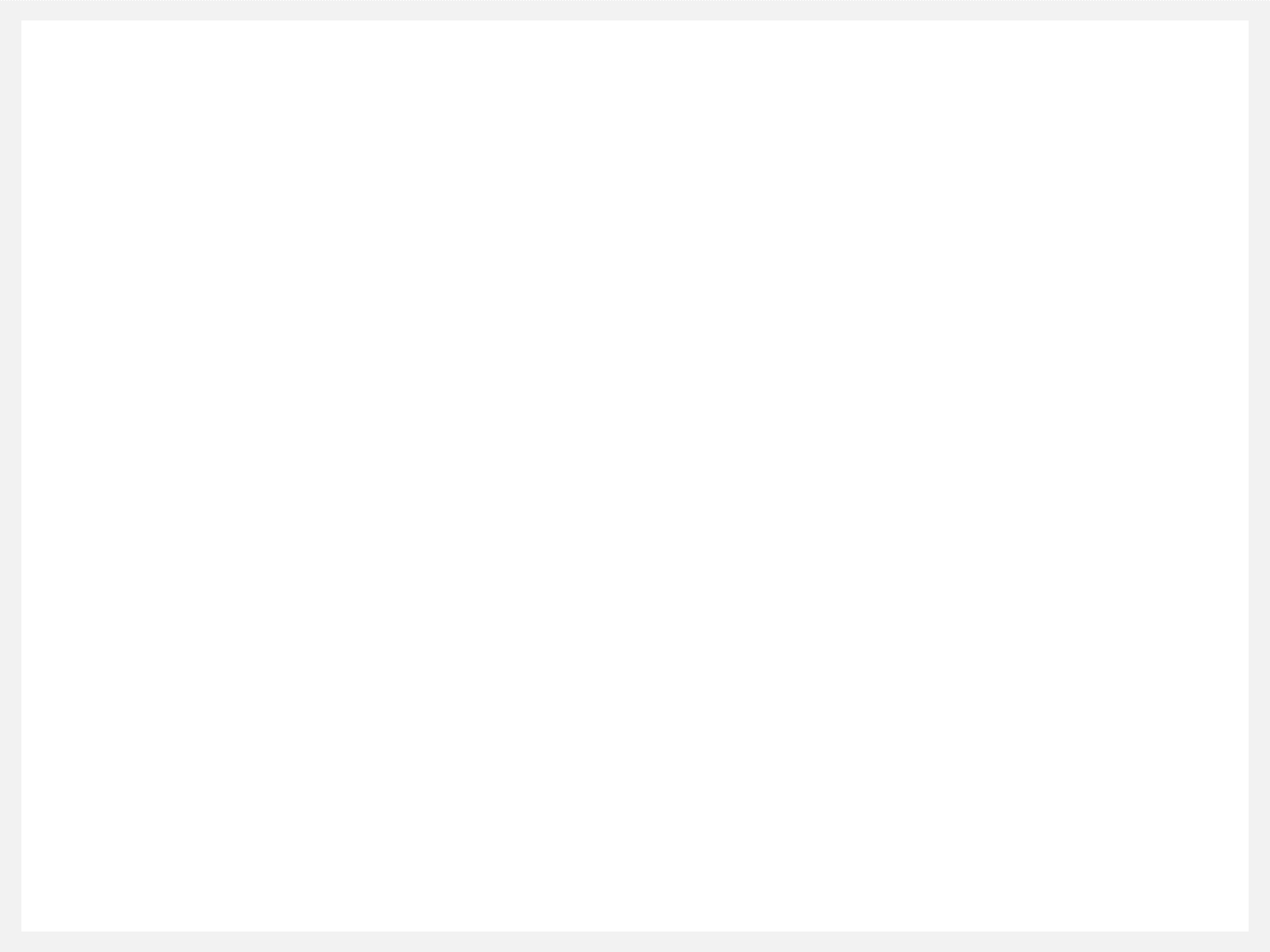 Action Words Worksheet
Underline the verb in each sentence.
Fred is reading his book slowly.
The vicious bear growled.
The mouse nibbled the cheese.
4.   Charlie ran as fast as lightning.
5.   Lucy posted a letter to her friend.
Circle the verb with the similar meaning.
moan
disappear
walk
run
push
grow
argue
groan
stroll
dive
roar
open
speak
sprint
break
fall
vanish
shove
drive
ride
Change the highlighted verb to a more interesting verb.
_____________________________________________________________________________________________________________________________
Imran disappeared from inside the haunted house.
The baby threw her teddy out of the pram.
The stack of plates fell to the floor.
‘Please, help me,’ I said.
Gerry smiled from ear to ear.
[Speaker Notes: Worksheet to accompany activity.]